CHEST TRAUMA
Imaging in trauma
V1 Effective: 05/2021
Normal CXR
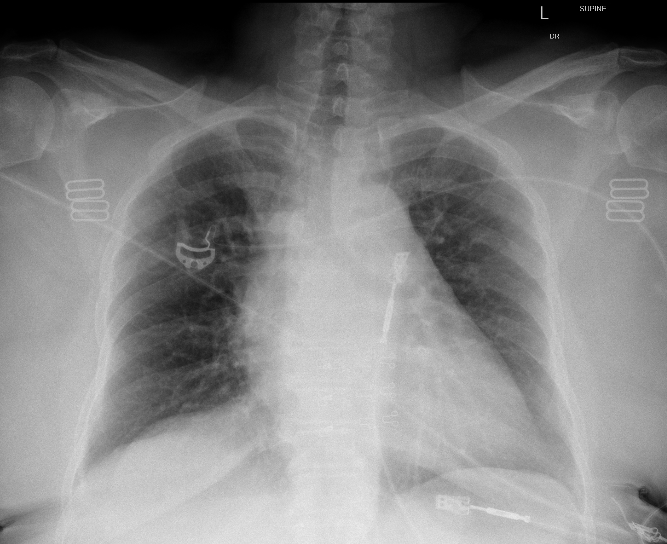 ABCDE
Airway: trachea, carina, bronchi and hilar structures.
Breathing: lungs and pleura.
Cardiac: heart size and borders.
Diaphragm: including assessment of costophrenic angles.
Everything else: mediastinal contours, bones, soft tissues, tubes, valves, pacemakers and review areas.
Chest trauma: Imaging in trauma
[Speaker Notes: Normal supine trauma CXR- systematic assessment. 

This CXR: supine CXR, ECG leads and bra clips. Hear CTR enlarged (despite AP projection). No PTx, rib fractures or pleural collection or pulmonary contusion.]
Role of CXR in trauma
Chest trauma: Imaging in trauma
[Speaker Notes: Whilst the assessment of CXR must include all zones to give an accurate interpretation most trauma films will appear like this supine trauma CXR - missing lung bases. This is often due to the patient being positioned unevenly on the trolley and the alignment assessment more challenging than in the radiology department with a mobile erect patient. When reviewing these images - the decision needs to be made regarding the index of suspicion, the areas missing on plain film and the next steps - will they have a CT or spine cleared and repeat formal erect CXR.

In trauma what are we trying to assess with the portable CXR?

Life threats: tension Ptx/Htx, multiple rib fractures, mediastinal pathology, diaphragmatic injury and other bony/soft tissue trauma - either for immediate intervention decisions or because it will change the next imaging profile - will you get a CT, CTA or ECHO?]
Post processing effects
Chest trauma: Imaging in trauma
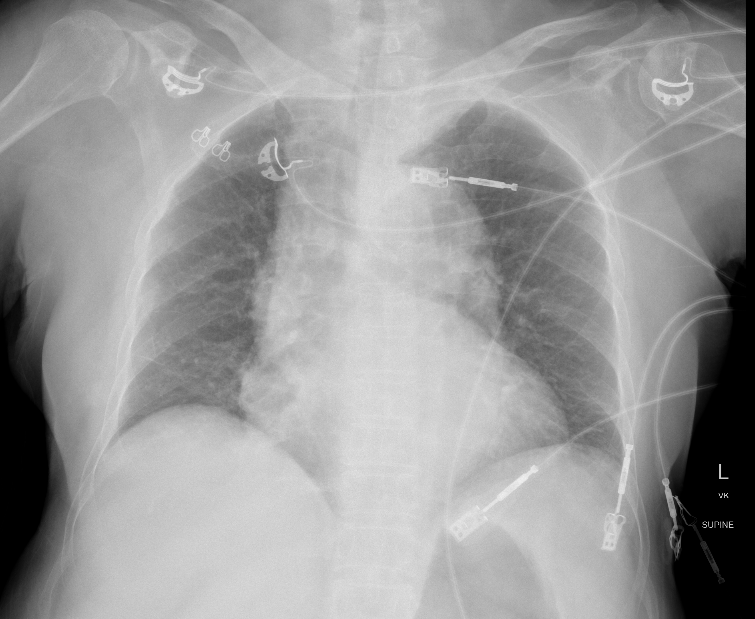 [Speaker Notes: In many hospitals the CXR will appear like this. This is a supine trauma film, without beam hardening. There are subtle R lateral rib # which are almost impossible to see on this image.]
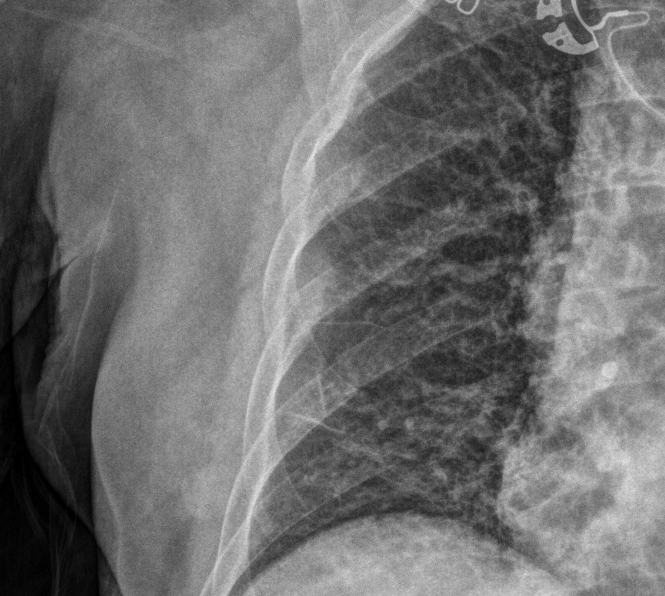 Chest trauma: Imaging in trauma
[Speaker Notes: This is the same patient, with post processing to a beam hardened format. On this, the 6-7th lateral rib # are more visible. This is also shown on close-up.

This mode is also good for the identification of a pneumothorax.]
Patient positioning and CXR interpretation
Chest trauma: Imaging in trauma
Erect CXR
Chest trauma: Imaging in trauma
[Speaker Notes: There are considerations to remember when interpreting the supine CXR - including how air and fluid will appear and the mediastinal structures appearance. In the erect film, air will gather in the apices and fluid in a meniscus obscuring the diaphragm.]
Haemothorax
Chest trauma: Imaging in trauma
[Speaker Notes: Supine film - veiling opacification.

Erect film - meniscus, diaphragm obscuration.]
Pneumothorax
Chest trauma: Imaging in trauma
[Speaker Notes: A pneumothorax will appear differently on an erect vs supine CXR.

In the supine film - a pneumothorax may appear as a deep sulcus, with an etched mediastinum (border of heart very distinct), widened rib spaces, mediastinal shift. Can also see lung edge on this CXR. 

In an erect film a pneumothorax can be seen as shown - obvious lung edge and a flattened diaphragm (also, this CXR has: 1 x rib #, small amount subcut emphysema).

Case courtesy of Dr Sajoscha Sorrentino, Radiopaedia.org, rID: 14780]
Chest trauma: Imaging in trauma
[Speaker Notes: Some patients have significant bilateral chest injury. This CXR shows the presence of pneumothorax with gas stranding through the pectoral muscle fibers stranding on L and subcutaneous emphysema on R indicate bilateral pneumothorax. So whilst the pneumothorax can not be seen, the diagnosis can be made by these secondary signs.]
Tension pneumothorax
Chest trauma: Imaging in trauma
[Speaker Notes: Sometimes a tension pneumothorax will be seen in the trauma bay - this is evidenced by mediastinal shift from a large pneumothorax. However, this remains a physiological diagnosis **NOT** radiological.]
Limitations of CXR
Chest trauma: Imaging in trauma
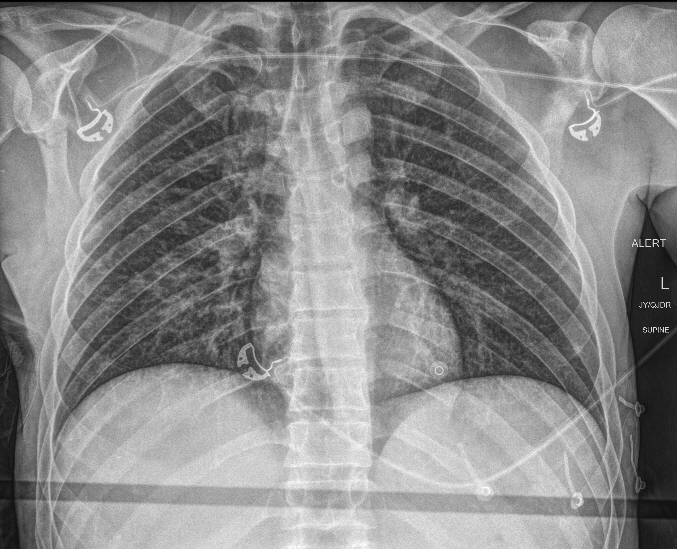 Chest trauma: Imaging in trauma
[Speaker Notes: High speed MBC vs back of truck, thrown 30 meters. 

What injuries can you see? 

L midshaft clavicle, R scapula.

3166489]
CT imaging
Chest trauma: Imaging in trauma
[Speaker Notes: The CT gives significantly more definition to the injuries - as the rib fractures and pulmonary contusions were not evident on the CXR.

The CT shows: R rib 2-6, L rib 1-4, bilat pulm contusion, R scapula, L clavicle, small R apical PTx.

Video requires an internet connection to play: https://vimeo.com/538909400]
Patient cases
Chest trauma: Imaging in trauma
Case 1
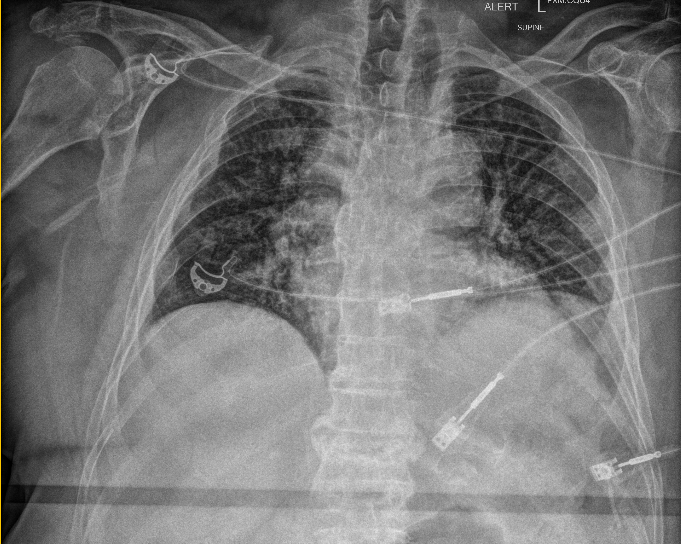 Chest trauma: Imaging in trauma
[Speaker Notes: An elderly male is brought to ED after riding a tricycle down hill which has been t boned by a car. He is hypotensive and hypoxic on arrival to ED. What can you see?

R rib fractures.]
Case 1 CT
Chest trauma: Imaging in trauma
[Speaker Notes: He undergoes a CT - what injuries can you see now?  

R rib 1-10, L 6th rib, comminuted R scapula, small R Htx.

Urn: B965617]
Deterioration over a few hours
Chest trauma: Imaging in trauma
[Speaker Notes: Over 4 hours - progressive resp distress. This was after he was given large volume fluid resuscitation as part of ta massive transfusion for hypotension and presumed bleeding. Due to the deterioration he needed to be intubated and ventilated. What lines/tubes have been placed?

ETT/OGT well positioned, cardiac monitoring.]
Day 3 admission
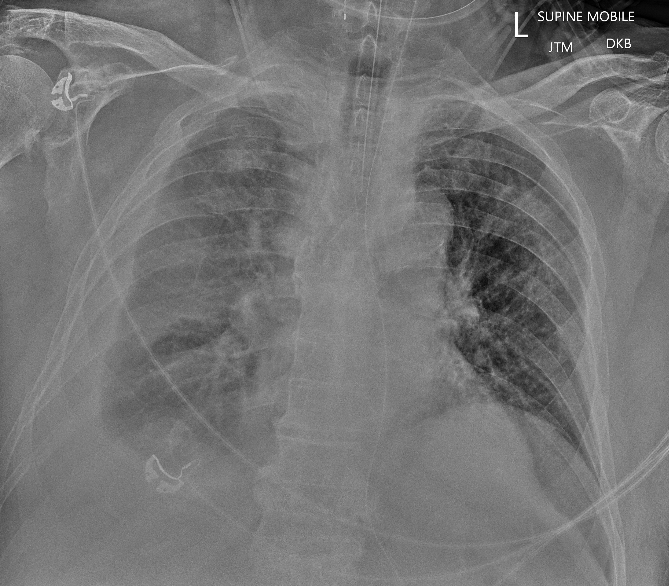 Chest trauma: Imaging in trauma
[Speaker Notes: He remains in ICU ventilated and 3 days later noted to have worsening gas exchange. What can you see on this Xray (note supine)?. 

Opacification of R hemithorax, meniscal line, mediastinum ok - suggestive of large R HTx.]
Chest trauma: Imaging in trauma
[Speaker Notes: He then undergoes placement of an ICC and this CXR taken post R ICC placement. What do you think about the ICC?

There is improvement in the Htx, but note the drain is in too far - would need to check it is working clinically.]
Summary
Chest injury can progress over time.
Expect increase in haemothorax with multiple rib fractures.
Repeat imaging with any clinical changes.
Chest trauma: Imaging in trauma
Case 2
Chest trauma: Imaging in trauma
[Speaker Notes: A 46yo female is involved in a high speed RTC, there is significant impact to the driver (which is the patients) side. 

1. What abnormalities do you see - what are you concerned about? 

Diaphragmatic injury. 
Elevation of the right hemidiaphragm with patchy consolidation and atelectasis throughout the right lung. Distortion right liver contour consistent with diaphragmatic rupture with partial herniation of the liver. Mild leftward mediastinal shift. Small right pneumothorax. Right seventh and twelve rib fractures are not well delineated.

2. She is hypoxic with stats 90% NRB and RR 32. Will you put an ICC in for her worsening respiratory distress? 

Care and cautio n- needs to be placed higher than normal due to diaphragmatic injury.
May decide to intubate her prior to ICC insertion. 

1870080]
Summary
Examine diaphragm for injury.
Will alter placement of ICC if diaphragm injury present.
Chest trauma: Imaging in trauma
Ultrasound in chest trauma
Chest trauma: Imaging in trauma
Ultrasound and pneumothorax
There are four signs you can use to help you in the evaluation of a PTX:
Chest trauma: Imaging in trauma
M mode
Chest trauma: Imaging in trauma
[Speaker Notes: M mode can be used to visualise pleural movement. 

On the left is normal - this is the sea-shore sign which indicates normal pleural movement. You can see the waves on the beach.

On the right is abnormal - this is the stratosphere sign - which indicates no pleural movement.]
Ultrasound and Haemothorax
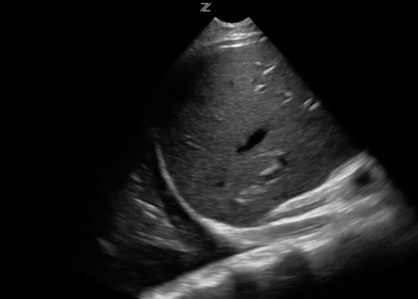 Chest trauma: Imaging in trauma
[Speaker Notes: A haemothorax is identified by a fluid, anechoic collection above the diaphragm. Often can visualise the collapsed lung as it floats in the fluid. Demonstrated here is the ‘spine sign’ which is the visualisation of the vertebrae in the thoracic cavity - in normal aerated lung the spine is not seen, but with a haemothroax the fluid transmits the sound waves allowing visualisation.]
CT imaging in chest trauma
Chest trauma: Imaging in trauma
Decision rule - Canadian
SCRAP variables:
Saturations < 95% RA or < 98% on O2
CXR abnormality
RR > 28
Auscultation abnormality
Palpation abnormality
Chest trauma: Imaging in trauma
[Speaker Notes: Rules have been developed to aid decision making around use of CT imaging in trauma. This is one example of a decision rule. Like most rules - it is often the documented ‘clinician gestalt’ as these findings would prompt advanced imaging in most centres. 

With this rule = no variables = no patients with injury out of 434 examined in the study.

The rule is not useful in penetrating trauma, kids or GCS < 9.]
CT benefits
Chest trauma: Imaging in trauma
[Speaker Notes: Benefits of CT include the identification of injuries, allows localisation of the exact number of ribs fractured, where and if flail segments are present- this allows the block type to be determined and if there is significant rib fracture displacement in some centres surgical stabilisation will be offered.

CT also allows the creation of a 3D recon of chest injury this allows assessment of rib displacement to aid decision for surgical stabilisation of rib fractures.

Technique - CTA - all major trauma has arterial phase - so great vessel injury identified and upper abdo contrast for solid organ vascular injury (blush).

Arm position important - above head if able or on pillows, otherwise arms by side will significantly degrade the image with artifact.
This coronal image shows artifact through liver and spleen making injury identification harder]
Intercostal catheters
Chest trauma: Imaging in trauma
ICC good position
Chest trauma: Imaging in trauma
[Speaker Notes: The L ICC is well placed within the thoracic cavity. It does not abut mediastinal structures or the diaphragm. The side ports are within the thoracic space.]
Pigtail catheter
Chest trauma: Imaging in trauma
[Speaker Notes: Example of pigtail drain as comparison - not regularly used in trauma due to blood associate with rib #s (each rib can bleed about 100mls).]
ICC vs thoracic drain
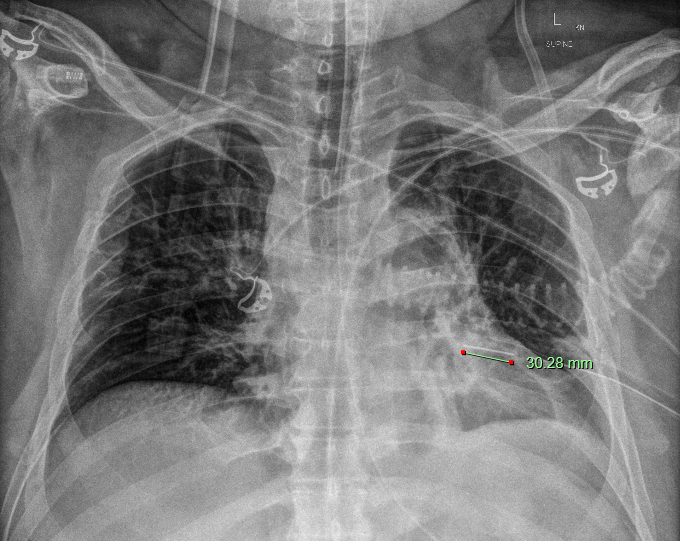 Chest trauma: Imaging in trauma
[Speaker Notes: Local available equipment is important to know.

An Intercostal catheter (ICC) - has a distal drainage hole 2-3cm from tip vs a thoracic drain has distal holes 6-10cm from the tip. This impacts on how far in the chest the drain must be placed and therefore may lead to complications if the drain is not far enough or too far in.]
ICC in poor position
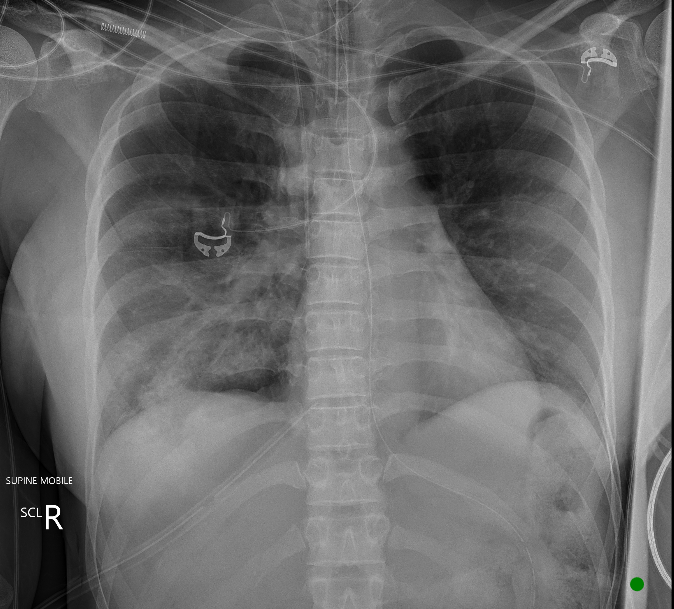 Chest trauma: Imaging in trauma
[Speaker Notes: Here you can see the ICC is placed too low in the chest wall - well below triangle of safety! Aiming 5th intercostal space.

In this image - there are 4 ICCs - 2 of which appear kinked - in this case you need to clinically assess drain function, but if no bubble/swing - would pull back 5cm to see if it will un-kink. The R anterior ICC also appears too low.]
ICC in poor position
Chest trauma: Imaging in trauma
[Speaker Notes: Here is another ICC which is too low and too far in - it is kinked within the left pleural space. 

Case courtesy of Dr Sachintha Hapugoda, Radiopaedia.org, rID: 59664.]
Good or not
Chest trauma: Imaging in trauma
[Speaker Notes: Are these ICCs well placed or not?

The first image: the L ICC has been placed in the 7th ICS, so a bit low, but side port is well within thoracic cavity and the tip of the drain is not abutting mediastinum.

In the second image: the R ICC - drain hole? within thoracic cavity - almost falling out - often occurs with poorly secured drains. 

 Check clinical function - concern is when post outside thoracic cavity - wont drain and will worsen subcutaneous emphysema.]
Good or not
Chest trauma: Imaging in trauma
[Speaker Notes: This L ICC is placed post traumatic cardiac arrest. Is the position good?

Case courtesy of RMH Core Conditions, Radiopaedia.org, rID: 27926]
Good or not
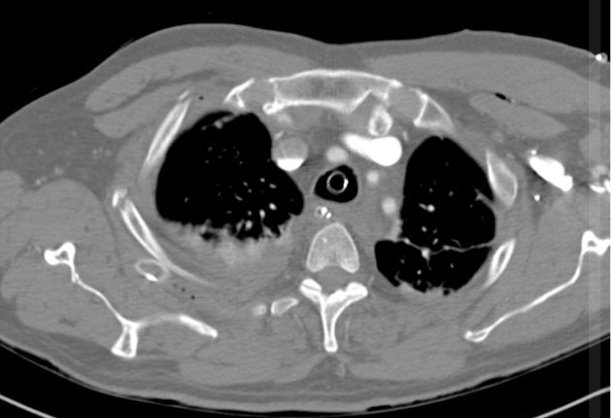 Chest trauma: Imaging in trauma
[Speaker Notes: The ICC is extra thoracic - tunnelled in the posterior chest wall and not within the thoracic cavity.

Case courtesy of RMH Core Conditions, Radiopaedia.org, rID: 27926]
Surgical stabilisation
Chest trauma: Imaging in trauma
Rib surgical stabilisation
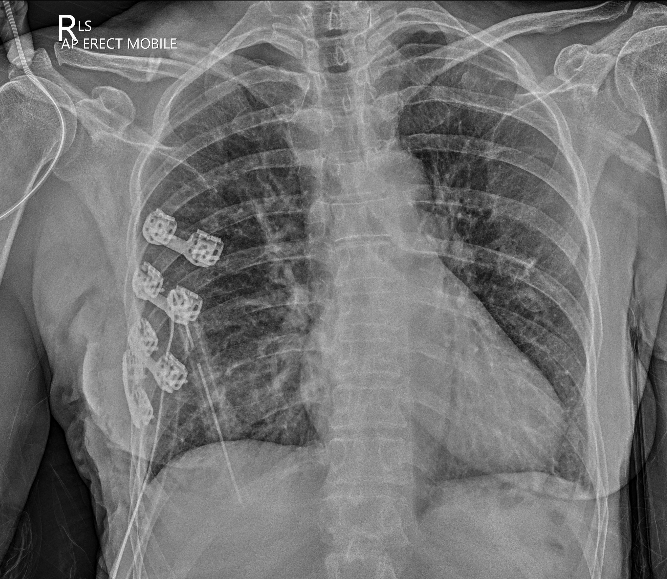 Chest trauma: Imaging in trauma
[Speaker Notes: Surgical stabilisation of rib fractures is emerging as a treatment for multiple rib fractures. Previously only performed by cardiothoracic surgeons and only indicated in flail chest in whom invasive ventilation can not be weaned. Now  indicated in multi level rib fractures, uncontrolled pain and if rib fracture displacement is present. The aim of rib fixation is to reduce long term pain and improve ventilatory function/avoid I&V/reduce hospital and ICU LOS.]
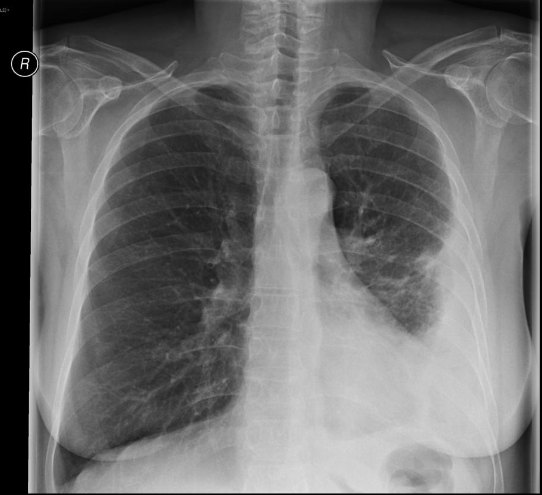 Complications
Chest trauma: Imaging in trauma
[Speaker Notes: Complications can occur with both ICC use and retained haemothorax - so ICCs are routinely only kept for 5 days. An empyema is pleural fluid is typically unilateral or markedly asymmetric. Generally, empyemas form an obtuse angle with the chest wall, and due to their lenticular shape are much larger in one projection (e.g. frontal) compared to the orthogonal projection (e.g. lateral). The lenticular shape (biconvex) is also suggestive of the diagnosis, as transudative/sterile pleural effusions tend to be crescentic in shape (i.e. concave towards the lung, see empyema vs pleural effusion). Ultrasound can be used to identify loculation.]
Summary
CXR primary survey in trauma.
 Identify life threats.
CTA chest if evidence of injury or clinical concerns.
 Pain management, surgical stabilisation, great vessel injury.
US – identify pneumothorax/haemothorax – beware subcutaneous emphysema.
Surgical stabilisation of major chest trauma.
ICC positioning challenges – always confirm clinically.
Chest trauma: Imaging in trauma